Antecedentes de la robótica
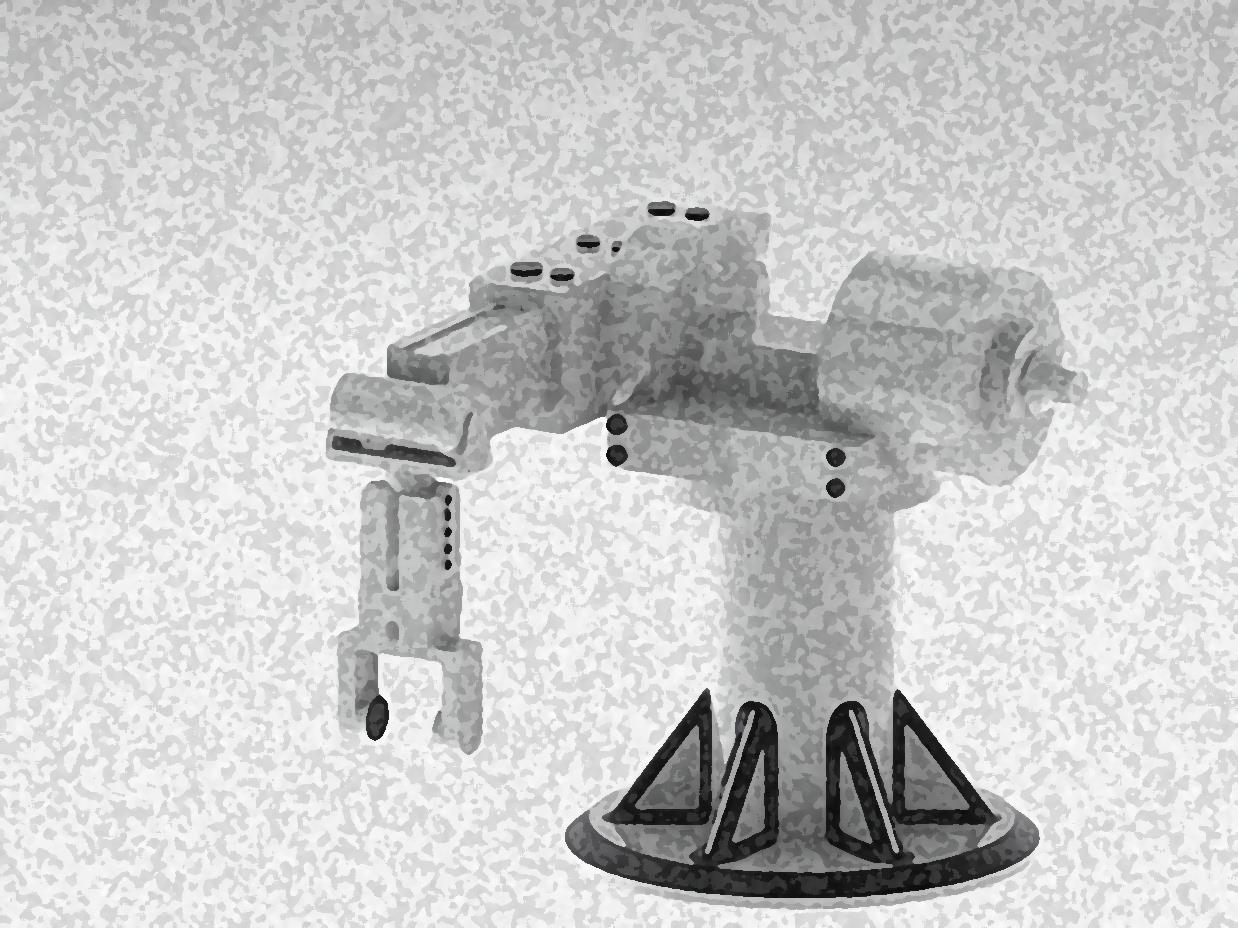 UNIDAD 01
Roger Miranda Colorado
UNIDAD 01. Antecedentes de la Robótica
1
Contenido
Historia
Disciplinas necesarias
Definición
Tecnologías de surgimiento
Elementos que constituyen un robot
Características de las articulaciones y del robot
Diagrama de bloques de un sistema robótico
Arquitecturas básicas de los robots
Componentes finales del manipulador
UNIDAD 01. Antecedentes de la Robótica
2
1. Historia
Robot como humanoide
Karel Capek (1920):  Rossum’s Universal Robots 
Isaac Asimov (1942): robótica
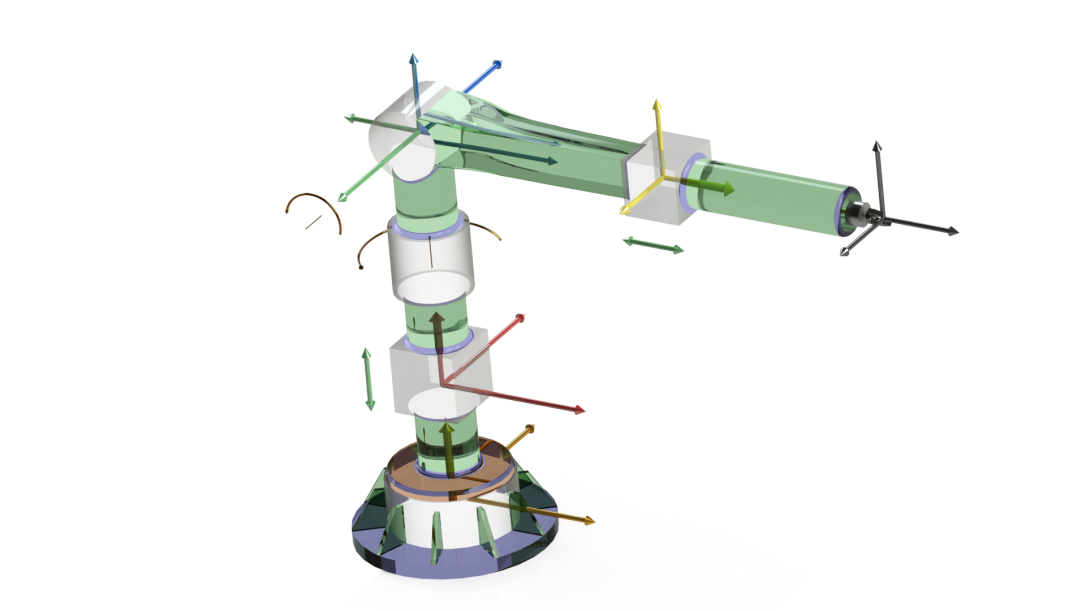 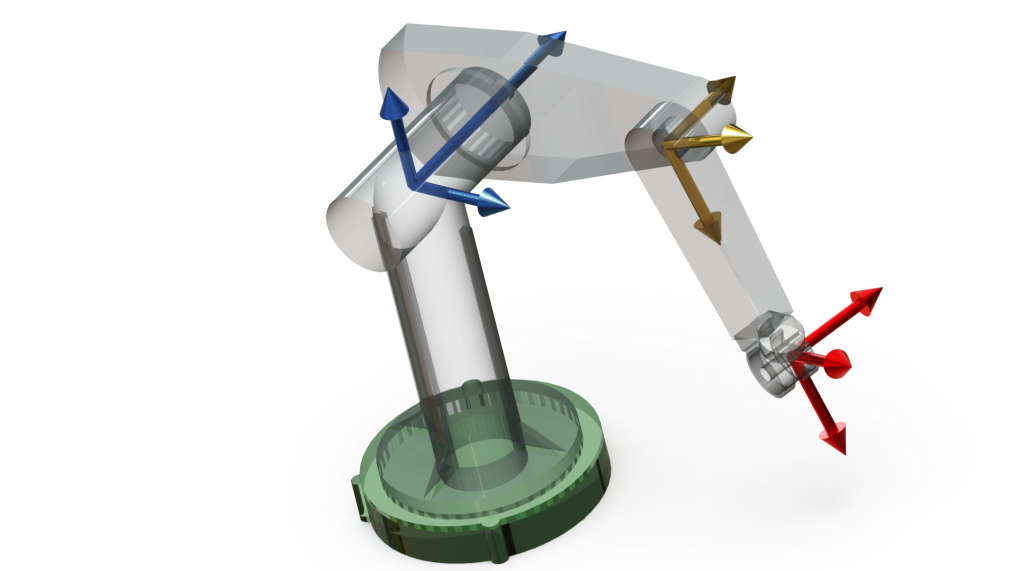 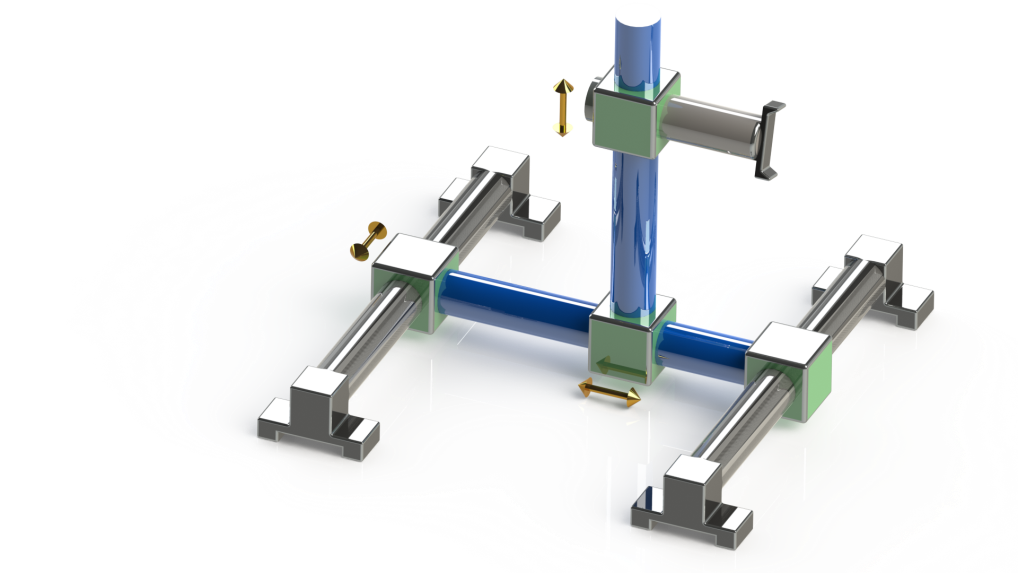 UNIDAD 01. Antecedentes de la Robótica
3
2. Disciplinas necesarias
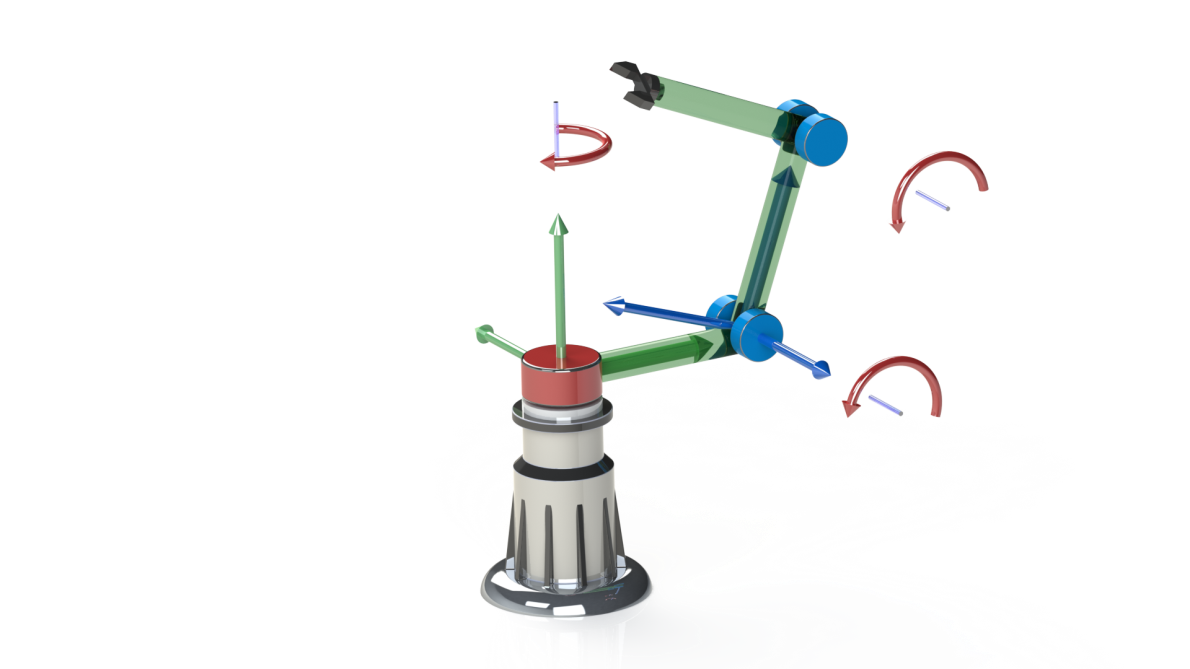 Mecánica
Eléctrica
Electrónica
Ciencias computacionales
Matemáticas
Economía
etc… (¿cuáles?)
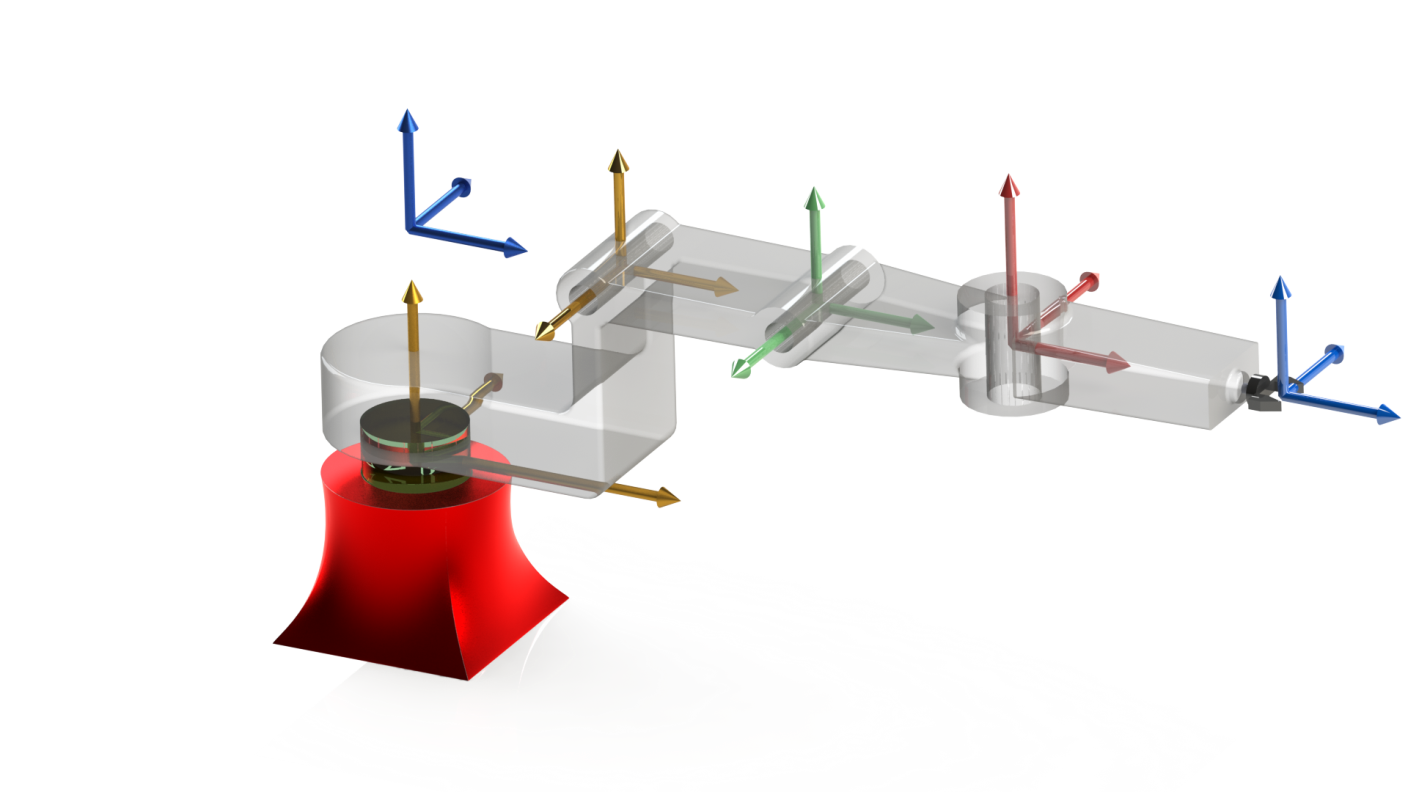 UNIDAD 01. Antecedentes de la Robótica
4
3. Definición
“La robótica es la técnica que aplica la informática al diseño y empleo de aparatos que, en sustitución de personas, realizan operaciones o trabajos, por lo general en instalaciones industriales” (Real Academia Española)
“Manipulador multifuncional reprogramable diseñado para mover materiales, partes, herramientas o dispositivos especializados a través de movimientos variables programados para desempeñar una amplia variedad de tareas” (Instituto de Robótica de América)
UNIDAD 01. Antecedentes de la Robótica
5
4. Tecnologías de surgimiento
Teleoperación
ROBÓTICA
Máquinas CNC
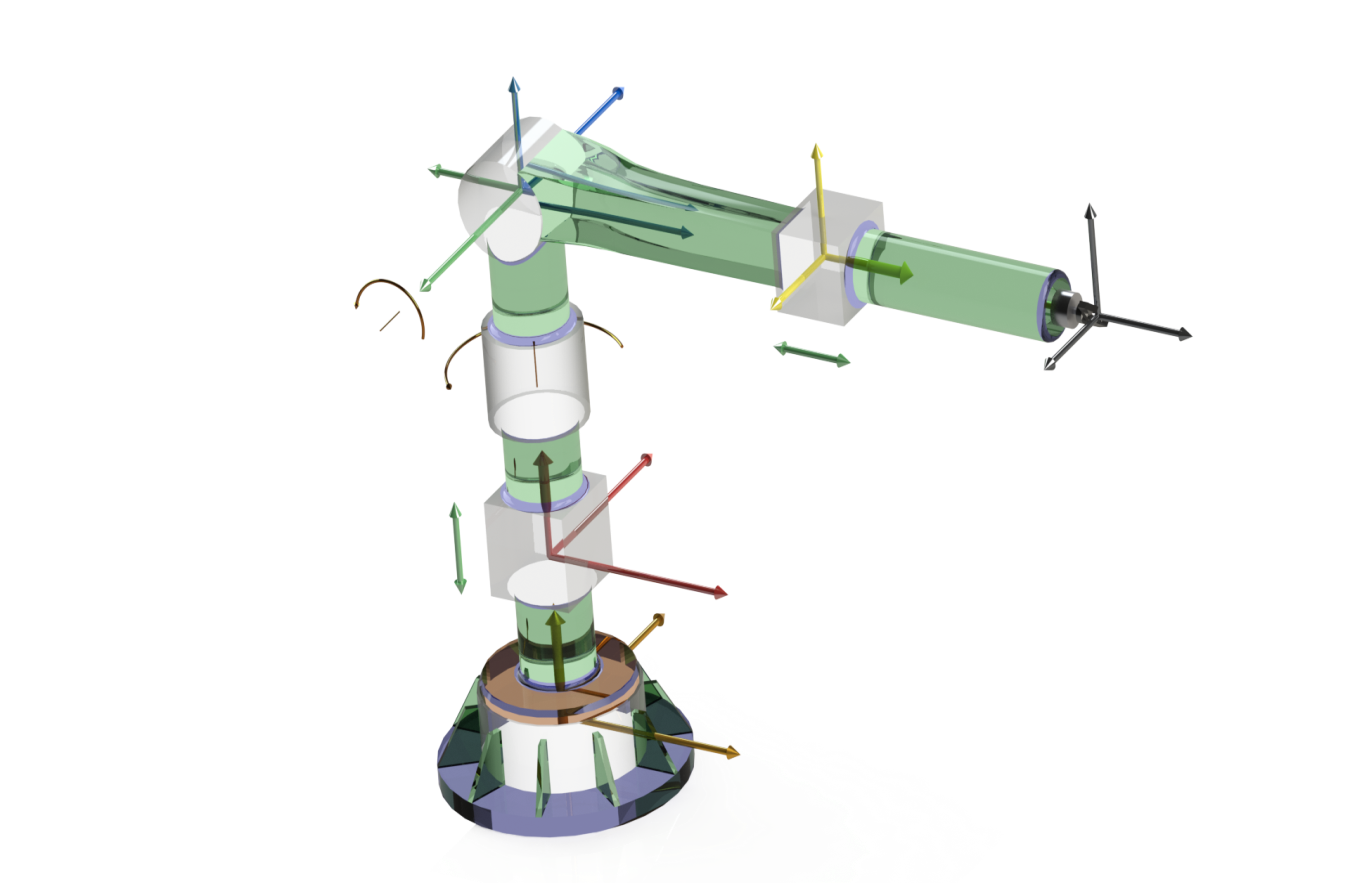 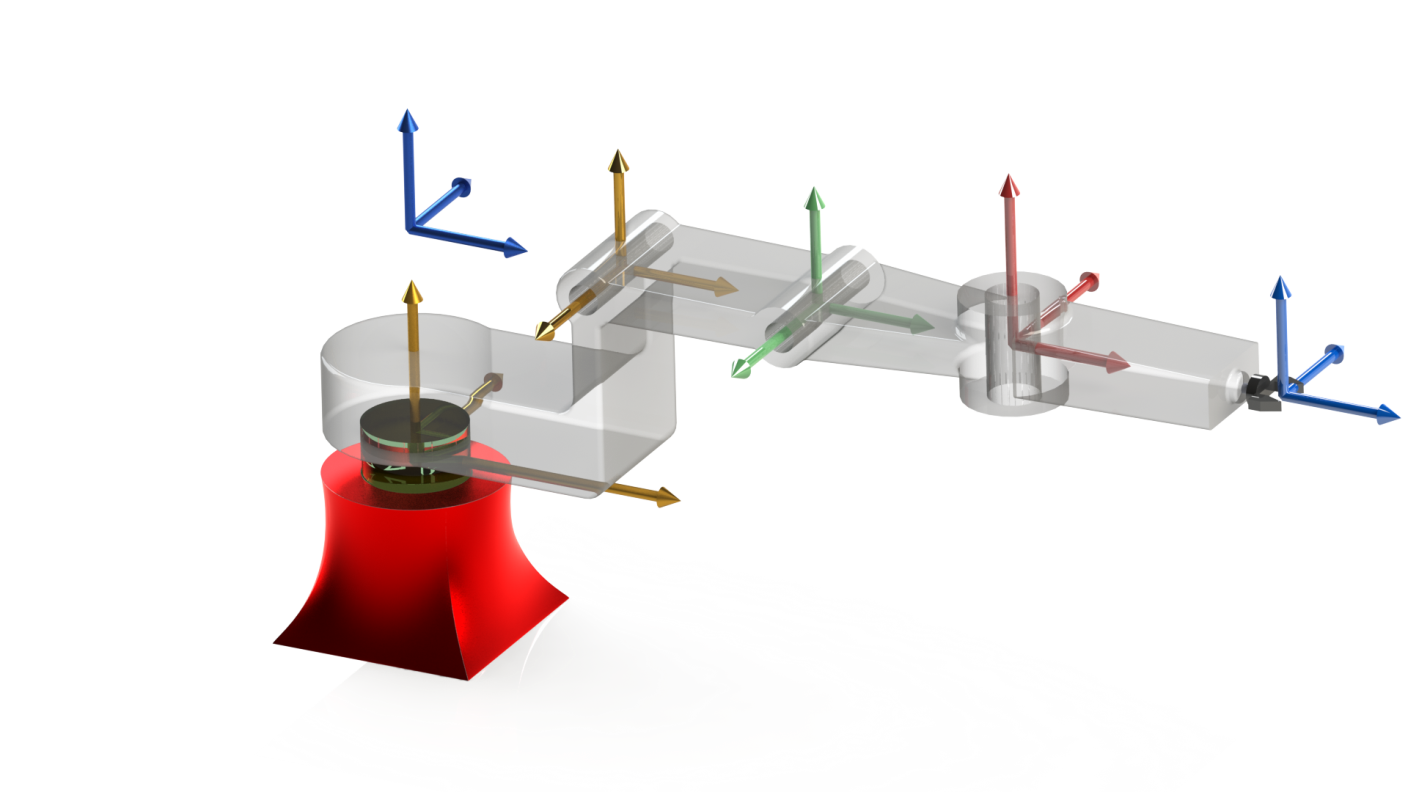 UNIDAD 01. Antecedentes de la Robótica
6
5. Elementos que constituyen a un robot
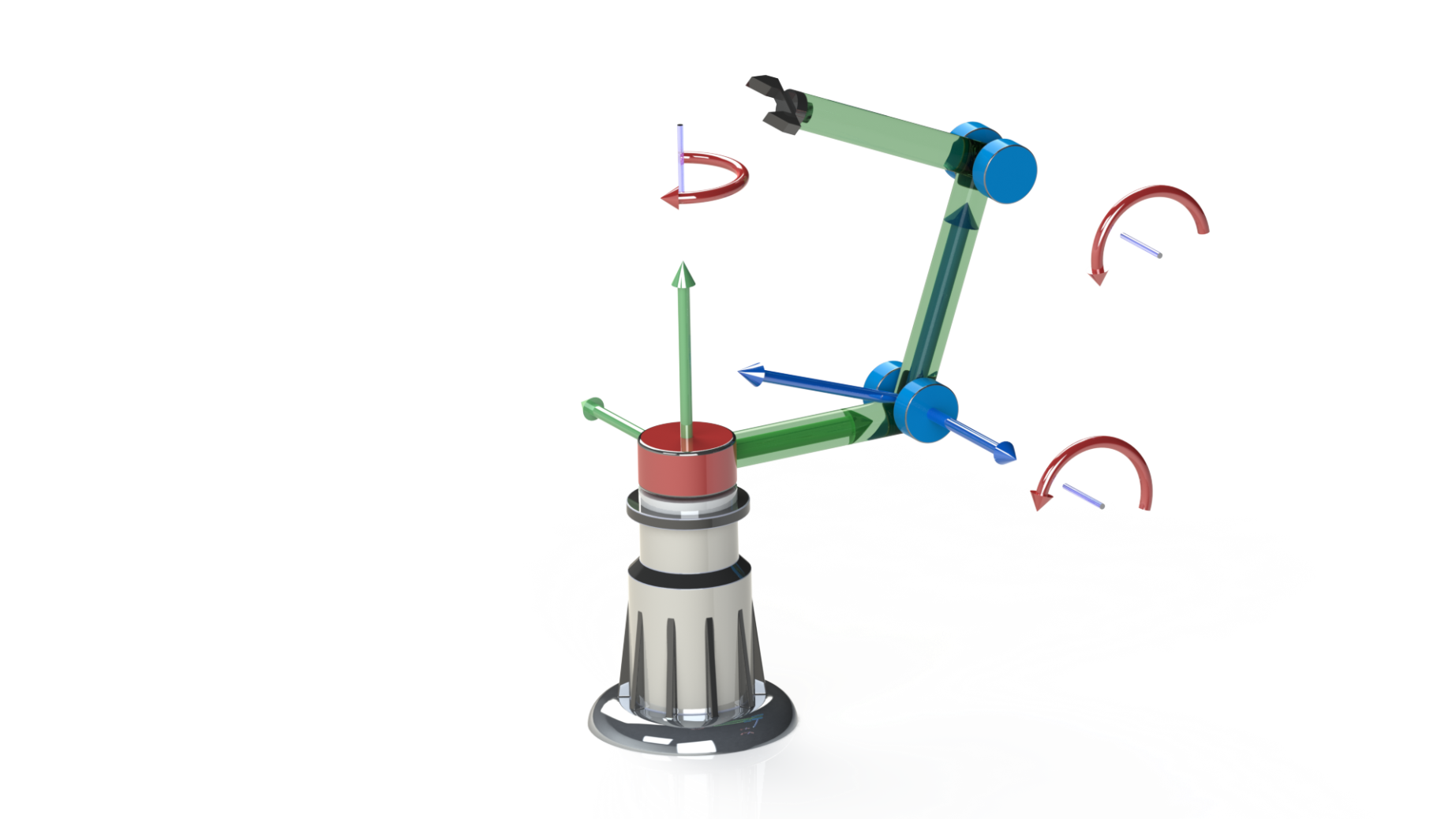 Articulaciones
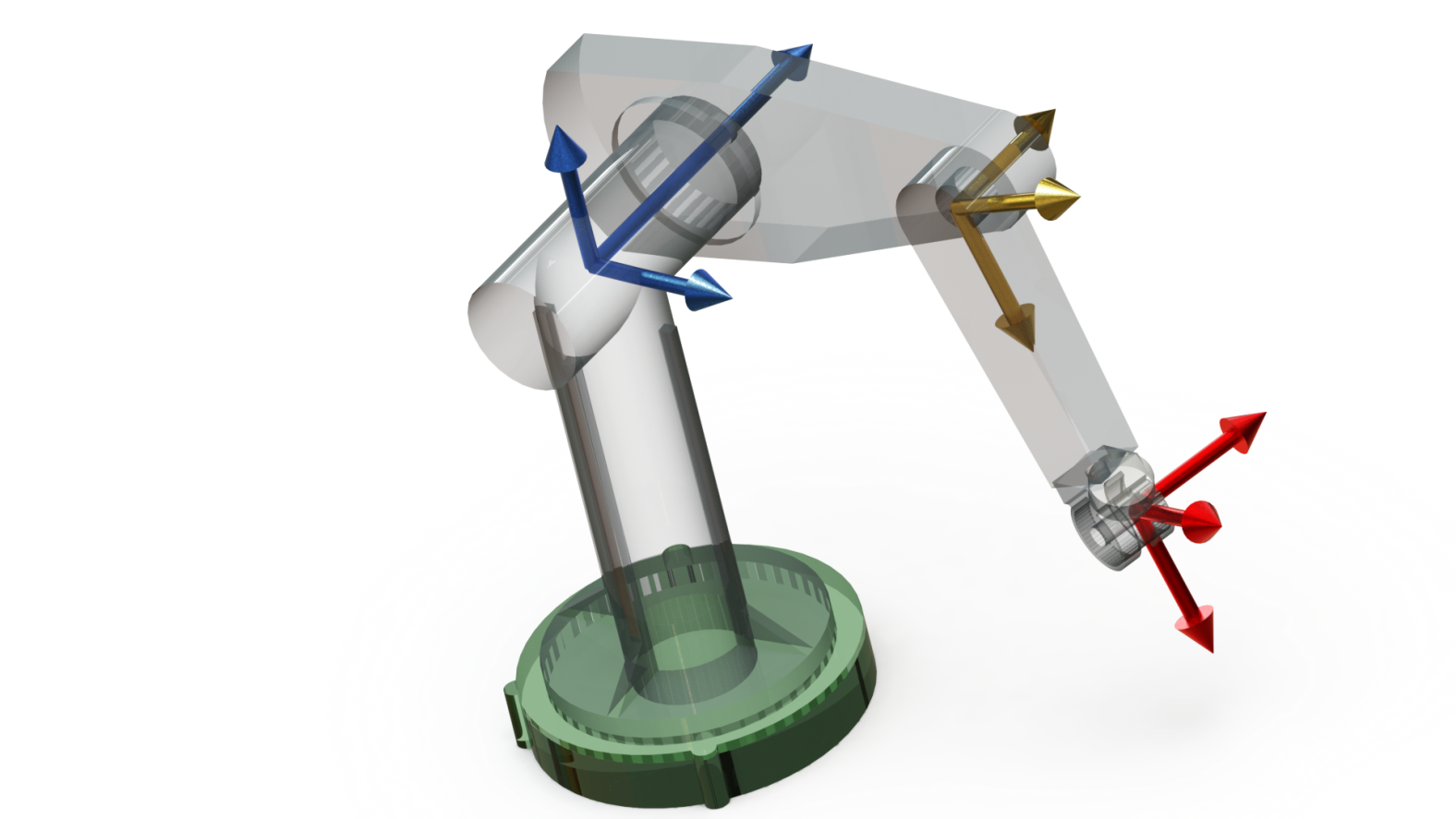 Eslabones
UNIDAD 01. Antecedentes de la Robótica
7
6. Características de las articulaciones y del robot
Conectan eslabones:
Variable de articulación:
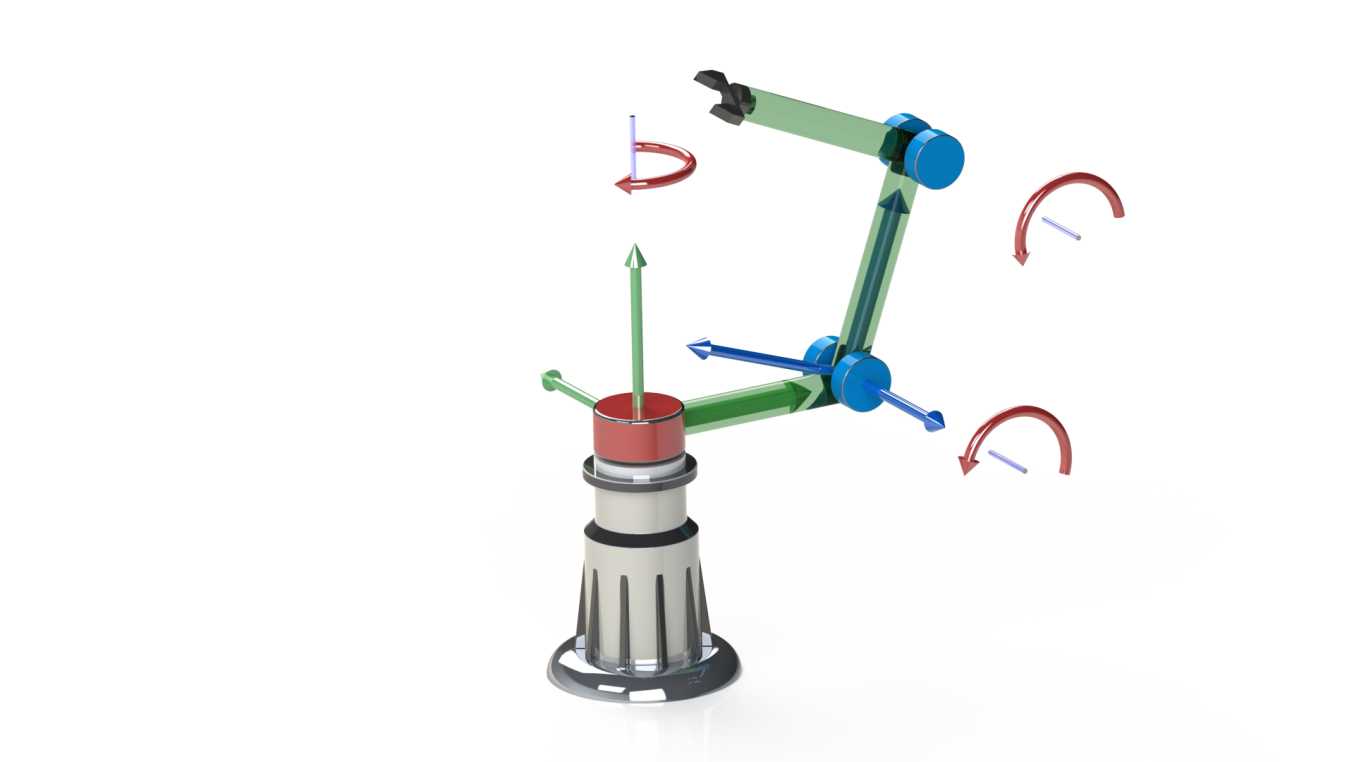 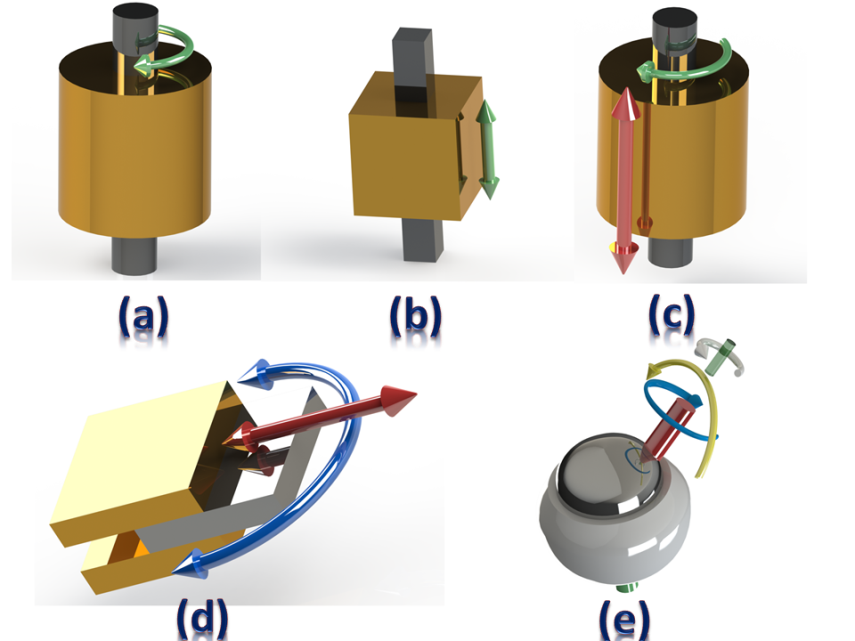 Eslabón li+1
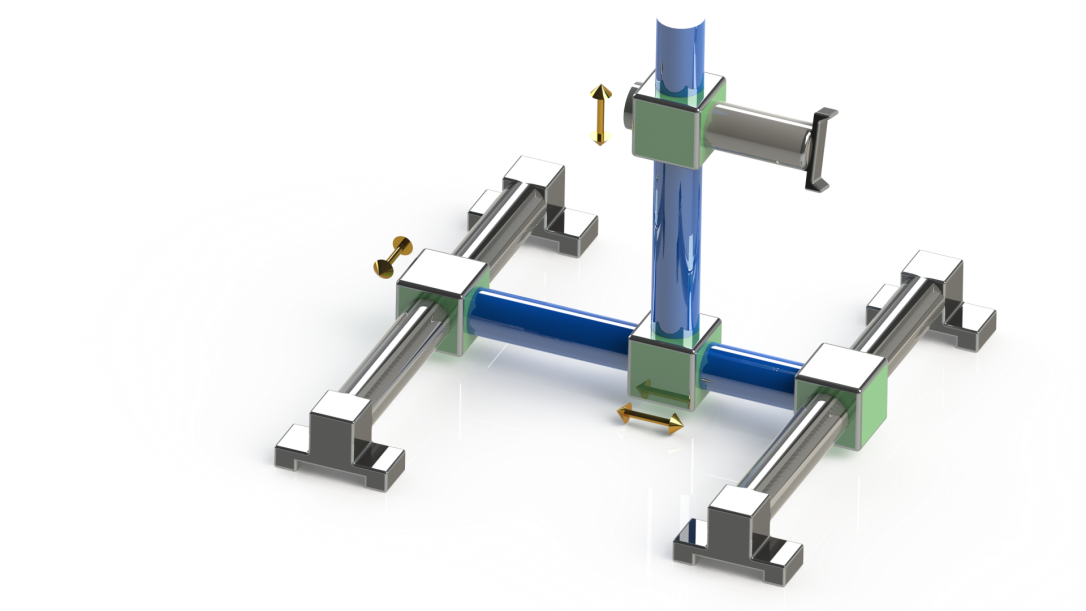 Eslabón li
UNIDAD 01. Antecedentes de la Robótica
8
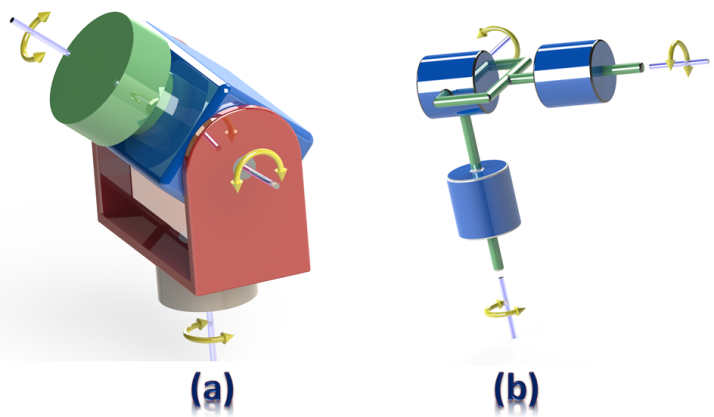 Otros aspectos a considerar son:
Grados de libertad (GDL)
¿Número mínimo de GDL?
Efector final
Espacio de trabajo: ¿cuáles?
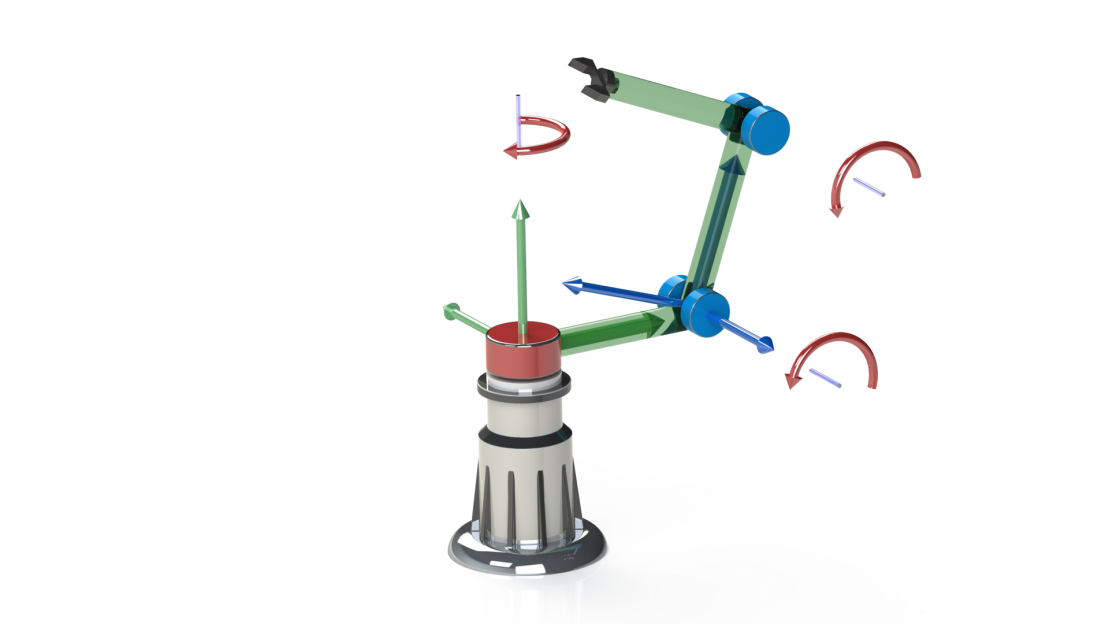 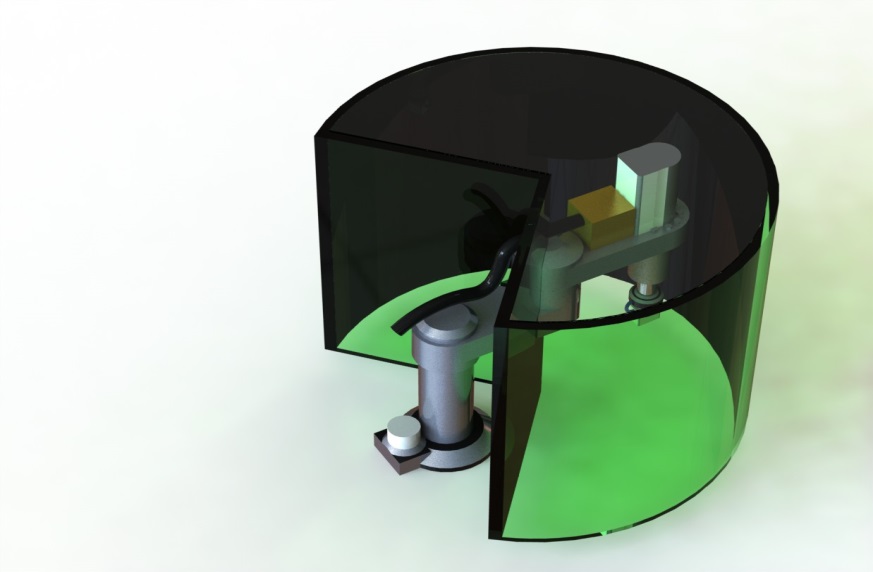 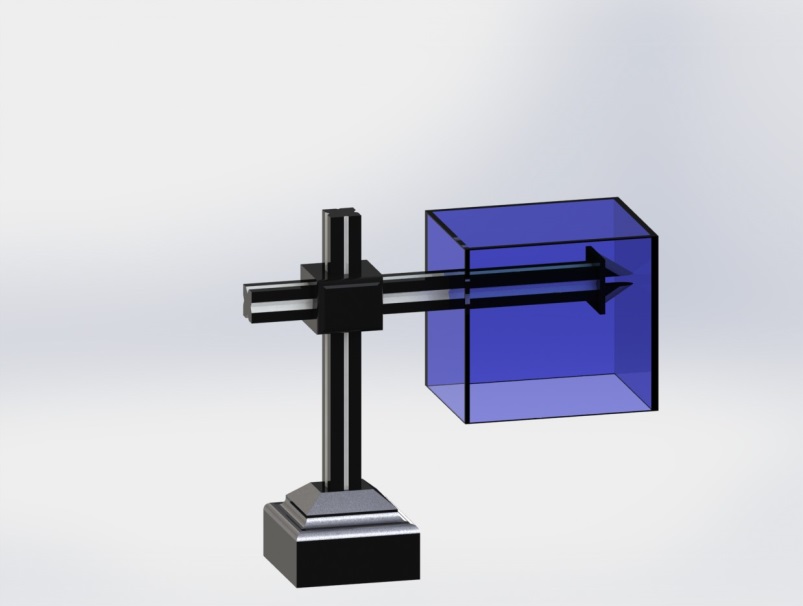 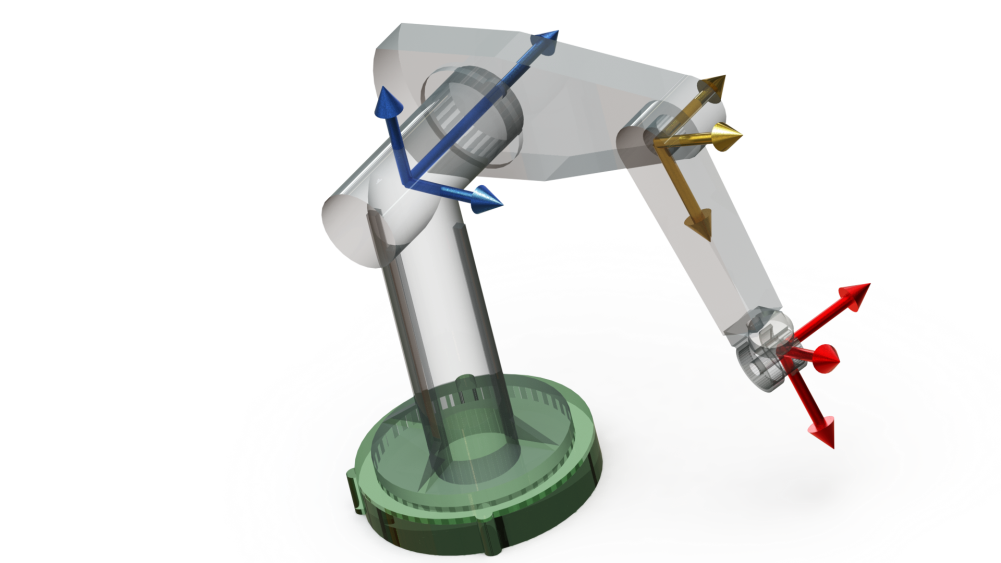 UNIDAD 01. Antecedentes de la Robótica
9
7. Diagrama de bloques de un sistema robótico
ALIMENTACIÓN
COMPUTADORA
ROBOT
HERRAMIENTA FINAL
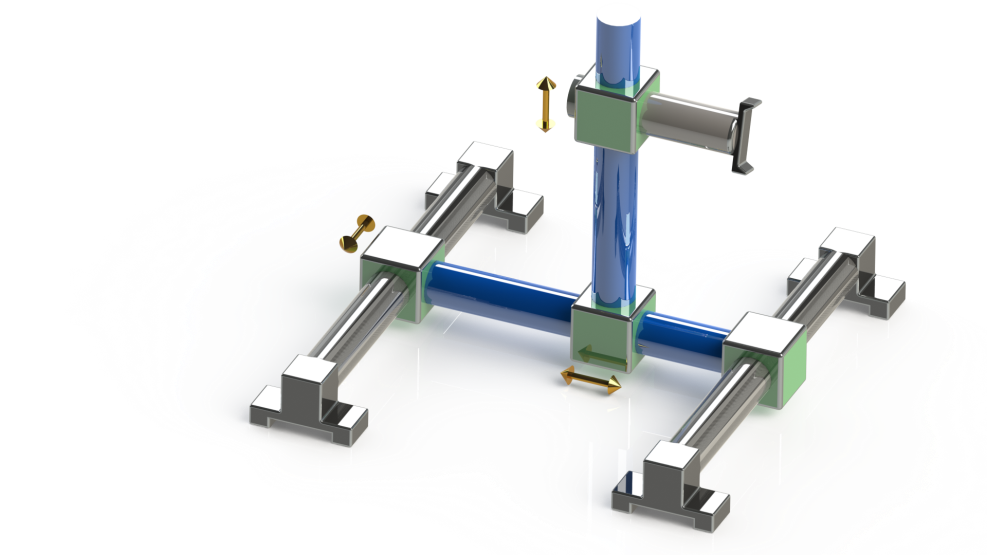 USUARIO
UNIDAD 01. Antecedentes de la Robótica
10
8. Arquitecturas básicas de los robots
Manipuladores articulados (RRR)
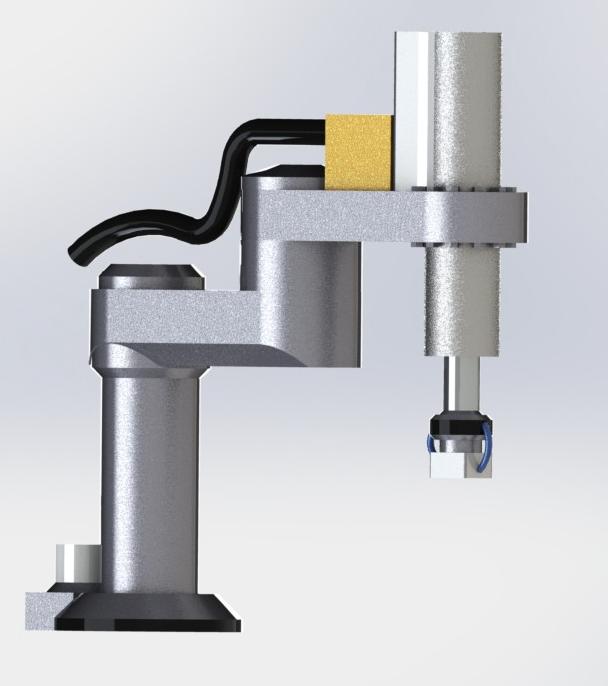 Manipuladores cartesianos (PPP)
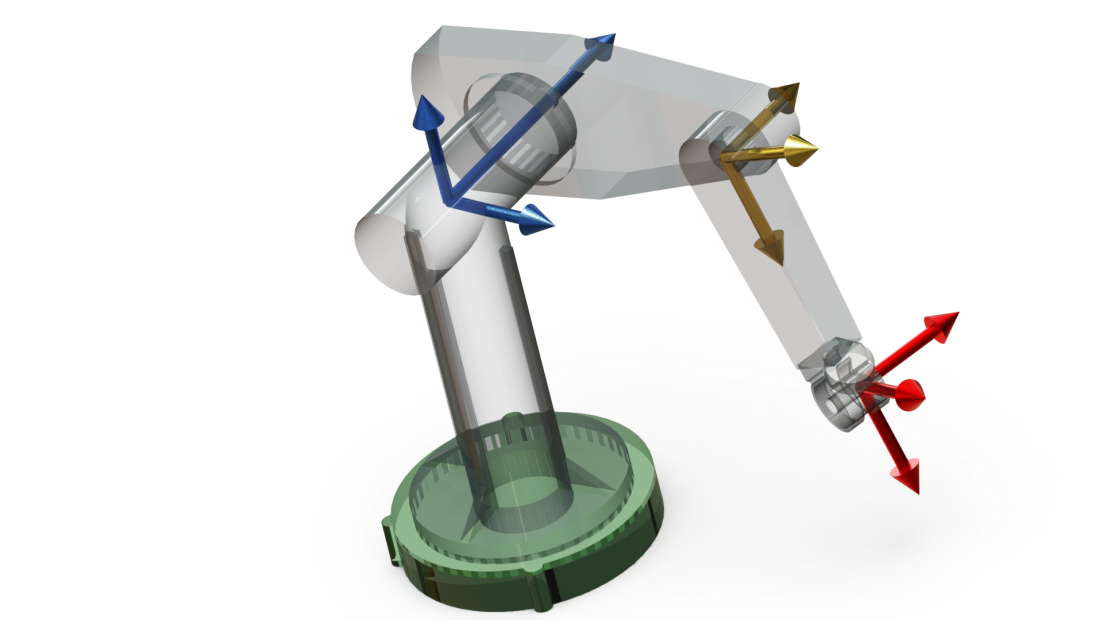 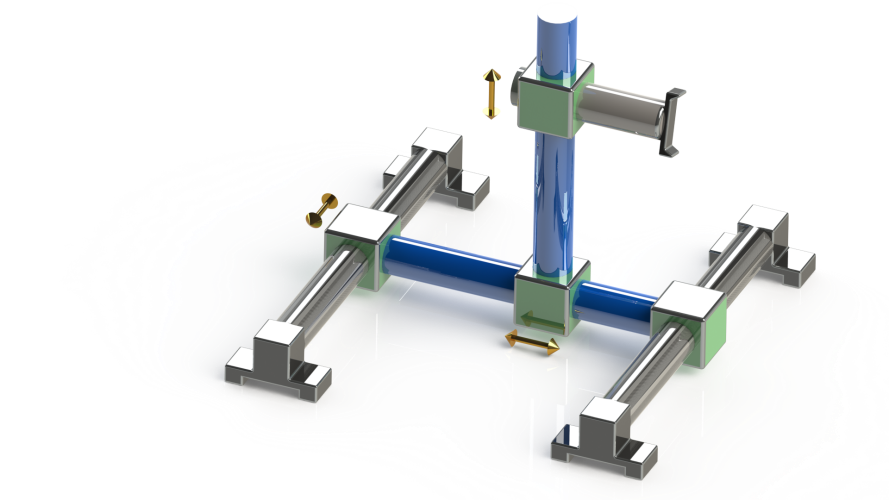 Manipuladores RRP (esféricos o cilíndricos)
UNIDAD 01. Antecedentes de la Robótica
11
9. Componentes finales del manipulador
Muñeca esférica
Tenaza
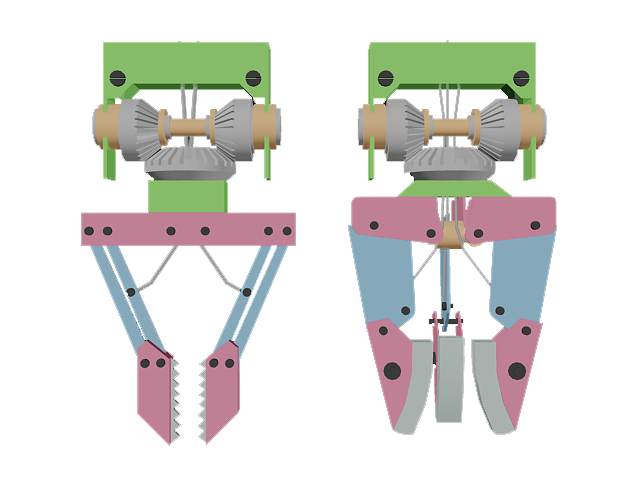 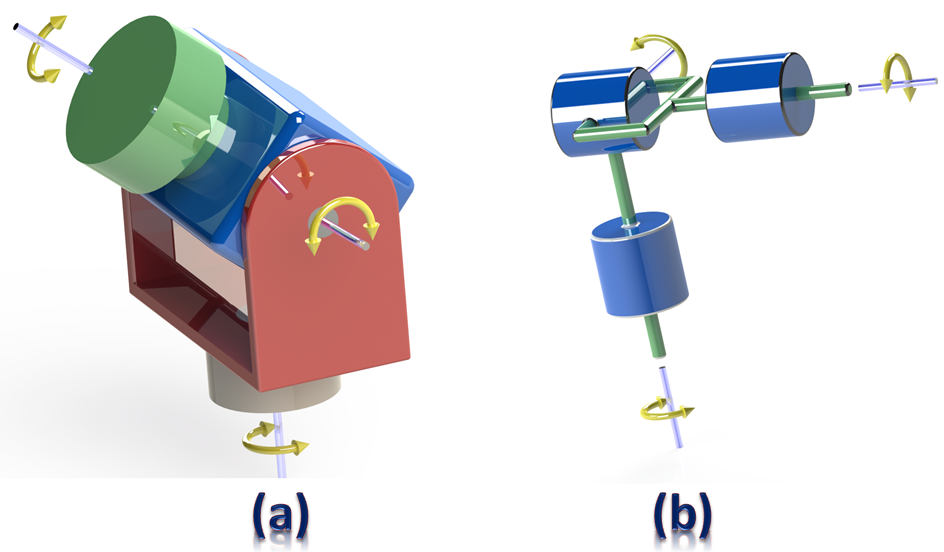 UNIDAD 01. Antecedentes de la Robótica
12
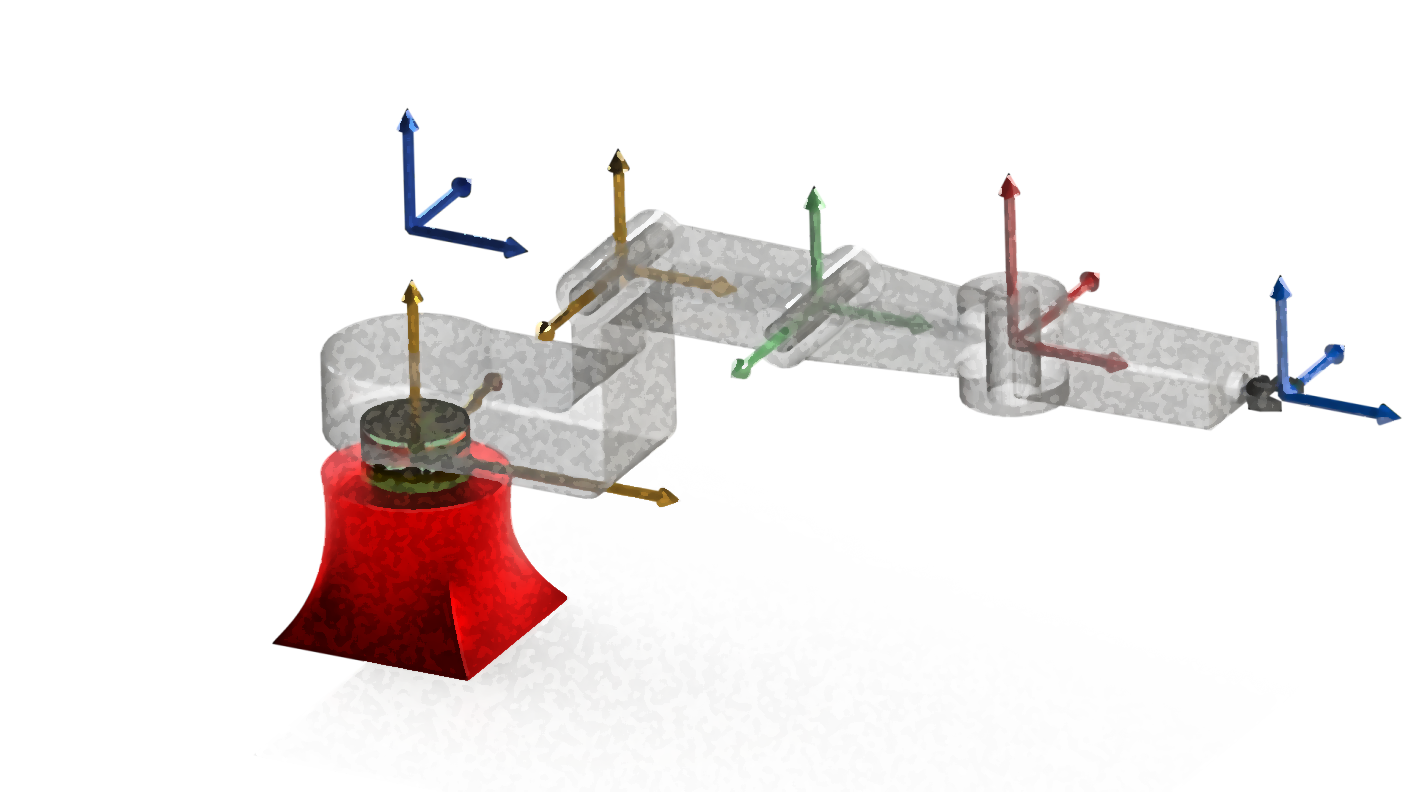 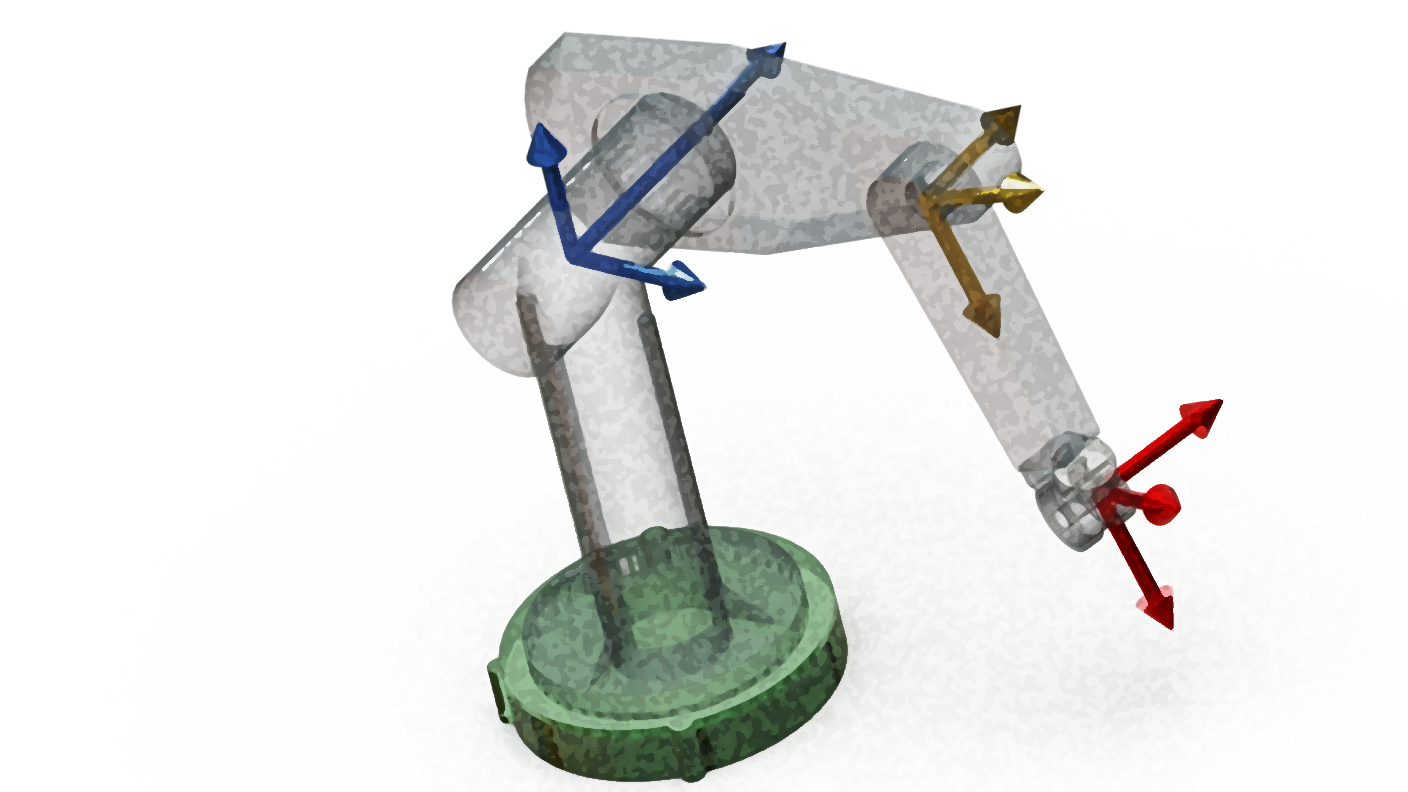 Fin Unidad 01
UNIDAD 01. Antecedentes de la Robótica
13